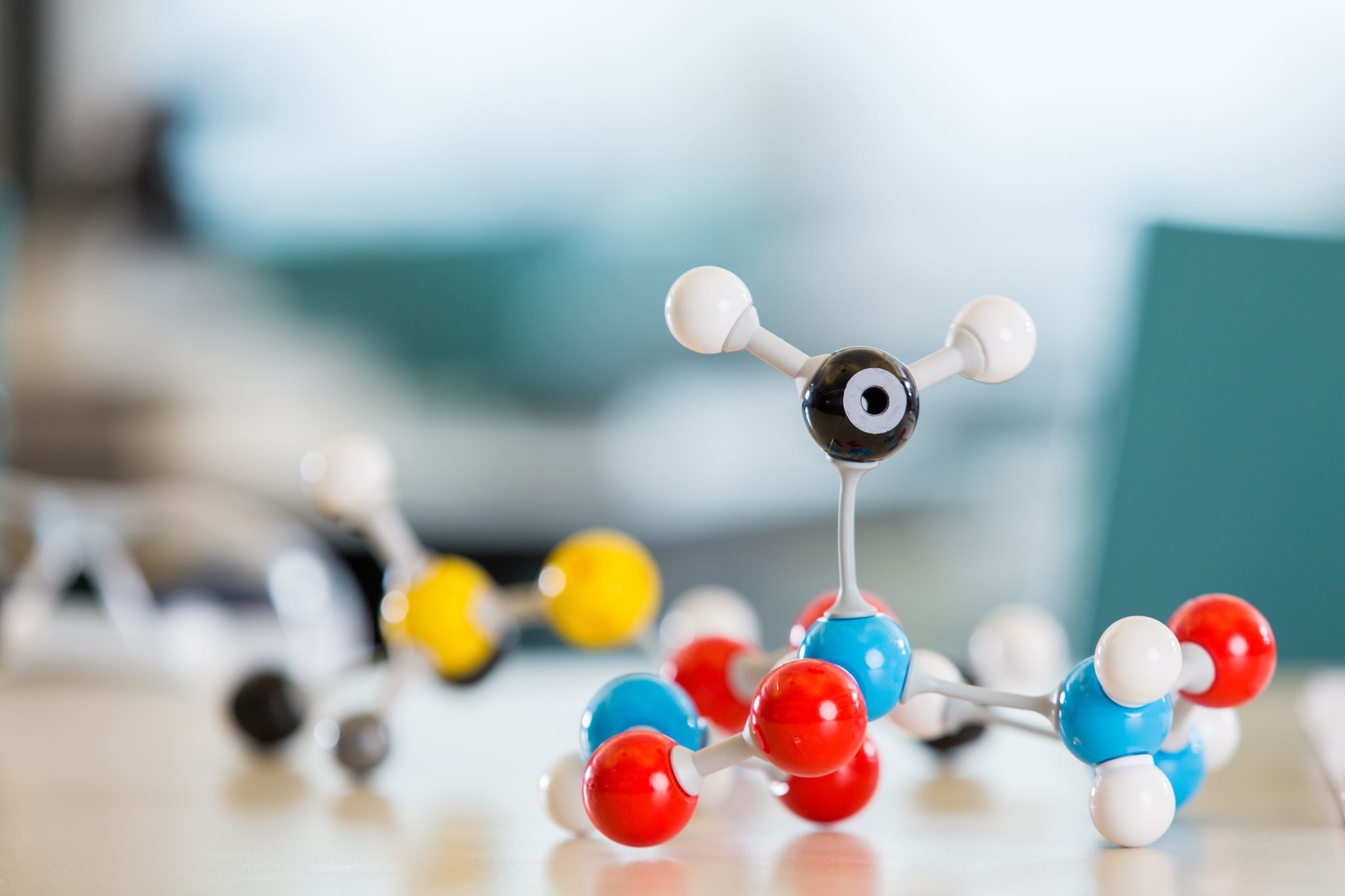 MODELOS Y SIMULACIÓN
CURSO 2023
Fundamentos
Dr. Ricardo L. Armentano
Lic Lucia Lemes
8/8/24
1
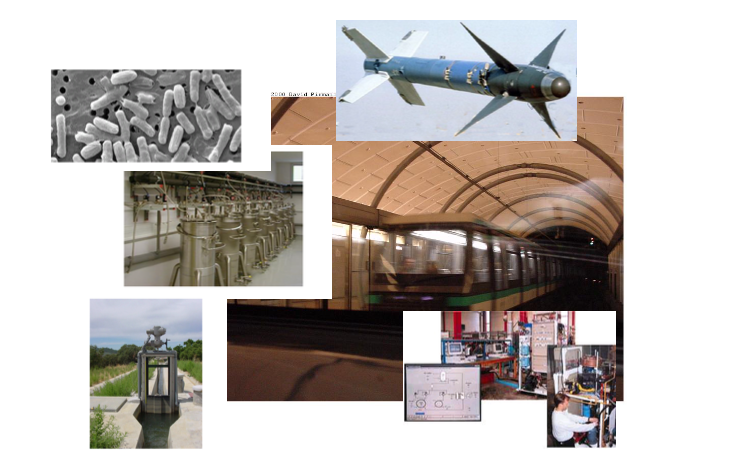 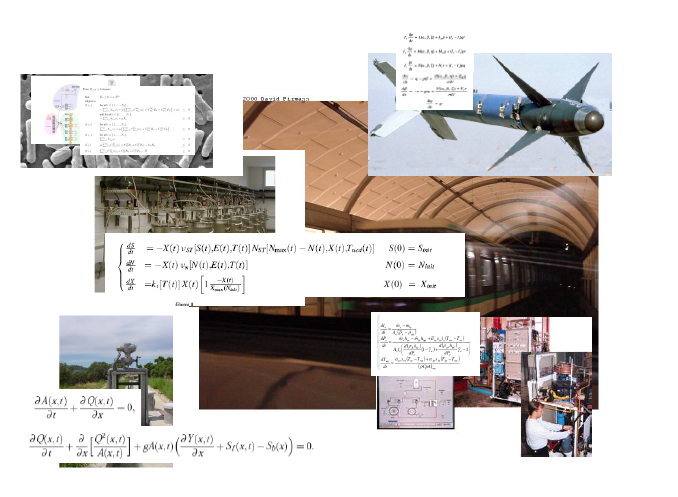 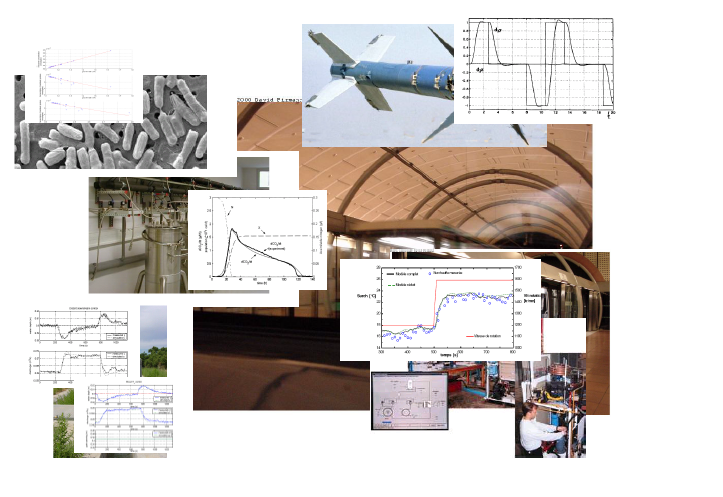 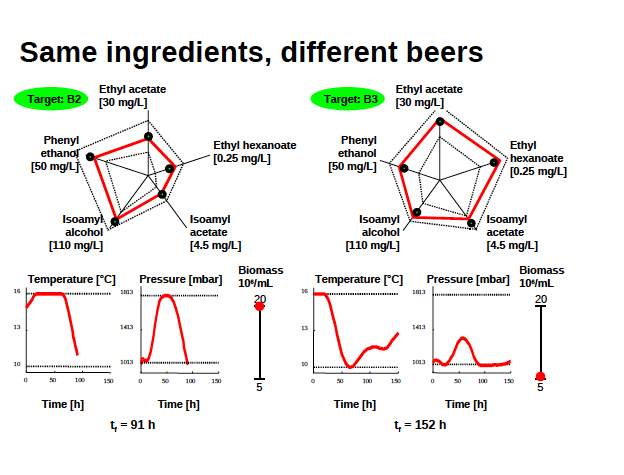 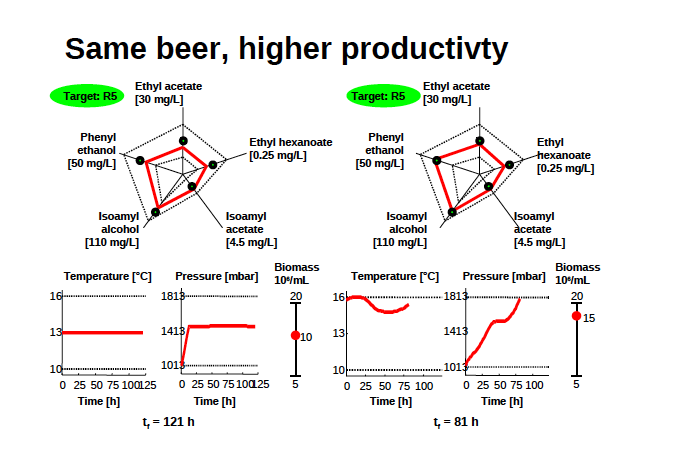 Modelos y Realidad
Todo análisis científico se basa en un modelo que consiste en mimificar características relevantes de la situación que está siendo estudiada.

Un modelo sirve cuando mejor responde a las situaciones para las que fue diseñado (podemos aceptar que falten las autopistas en un mapa geológico, pero sería inaceptable en una hoja de rutas)
8/8/24
7
[Speaker Notes: Ornek ver.
Parametre belirleme gereginin nedenlerini soyle.]
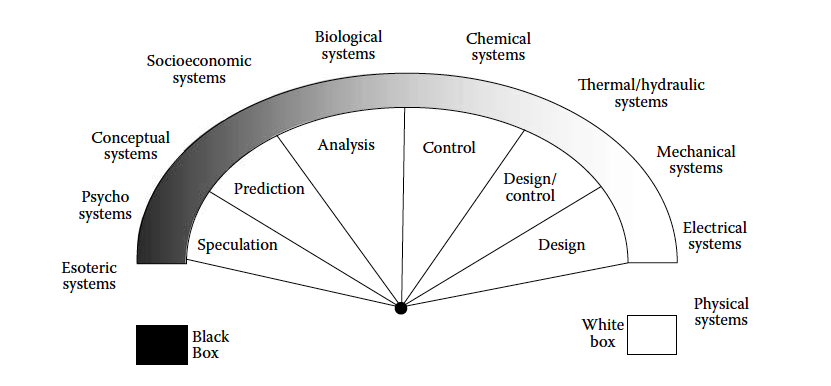 Modelos y Realidad (Cont.)
Siempre existirá una variedad de modelos que cumpla con los requisitos haciendo diferentes simplificaciones y/o suposiciones.

No se puede maximizar simultáneamente GENERALIDAD, REALISMO Y EXACTITUD
8/8/24
9
[Speaker Notes: Ornek ver.
Parametre belirleme gereginin nedenlerini soyle.]
Mito o Modelo Científico?
".... Par conséquent qu'il s'agisse d'un mythe ou d'une théorie scientifique, tout système d'explication est le produit de l'imagination humaine. La grande différence entre mythe et théorie scientifique, c'est que le mythe se fige. Une fois imaginé, il est considéré comme la seule explication du monde possible. Tout ce qu'on rencontre comme événement est interprété comme un signe qui confirme le mythe. Une théorie scientifique fonctionne de manière différente. Les scientifiques s'efforcent de confronter le produit de leur imagination (la théorie scientifique) avec la "réalité", c’est-à-dire l’épreuve des faits observables. De plus, ils ne se contentent pas de récolter des signes de sa valité, ils s'efforcent d'en produire d'autres, plus précis, en la soumettant à l’expérimentation. Et les résultats de celle-ci peuvent s'accorder ou non à la théorie. Et si l'accord ne se fait pas, il faut jeter la théorie et en trouver une autre. Ainsi le propre d'une théorie scientifique est d'être tout le temps modifiée ou amendée."

François JACOB, 
(prix Nobel, professeur au collège de France et a l'Institut Pasteur)
8/8/24
10
[Speaker Notes: Ornek ver.
Parametre belirleme gereginin nedenlerini soyle.]
Modelos y Realidad (Cont.)
8/8/24
11
[Speaker Notes: Ornek ver.
Parametre belirleme gereginin nedenlerini soyle.]
Modelos y Realidad (Cont.)
Resultado ROBUSTO: es aquel que suele obtenerse a partir de una variedad de modelos.

Resultado FRÁGIL: es aquel que DEPENDE de varias suposiciones.

Proceso de deductivo:
SUPOSICIONES CIERTAS            CONCLUSIONES VERDADERAS
8/8/24
12
[Speaker Notes: Ornek ver.
Parametre belirleme gereginin nedenlerini soyle.]
Modelos y Simulación
SIMULACIÓN: Consiste en la ejecución (en computadora?) de un modelo para obtener datos

La SIMULACIÓN de diversas estrategias de control con el modelo matemático permite realizar predicciones inteligentes acerca del éxito o fracaso acerca del mimificar el sistema real.

Existen SIMULACIONES analógicas, digitales e híbridas…..
8/8/24
13
[Speaker Notes: Ornek ver.
Parametre belirleme gereginin nedenlerini soyle.]
Propiedades de los modelos
Para un modelo el mundo puede ser dividido en:

Cosas cuyos efectos pueden ser despreciados.
Cosas que afectan al modelo pero paras las cuales el modelo no fue diseñado (EXÓGENAS)
Cosas para las cuales el modelo fue diseñado para estudiarlas (ENDÓGENAS)
EXOGENA:Variables de entrada o independiente.
ENDÓGENA:Variables de salida o dependiente.
8/8/24
14
[Speaker Notes: Ornek ver.
Parametre belirleme gereginin nedenlerini soyle.]
Perfilando el modelo
8/8/24
15
[Speaker Notes: Ornek ver.
Parametre belirleme gereginin nedenlerini soyle.]
Propósito de la Modelización
Leyes
Teorías
 Datos
Validación
del 
Modelo
Formulación del Modelo
Conceptualización
Realización
Solución
Identificación
FORMULACIÓN DEL PROBLEMA
8/8/24
16
Modelo Matemático
Un modelo matemático es :
La descripción de las características relevantes de un sistema por medio de conjunto de acuaciones.
Porqué construir un modelo matemático?
Para evaluar un sistema hipotético, o para diseñar un sistema desde el principio.
 Porque no es realizable realizar experiencias en algunos sistemas existentes (por ejemplo, una bomba atómica, la economía, las pruebas de un coche de automóviles).
8/8/24
17
[Speaker Notes: Ornek ver.
Parametre belirleme gereginin nedenlerini soyle.]
Definiciones y Ventajas.
Son aquellos que mimifican la realidad mediante lenguaje matemático.
Ventajas	Formulación precisa sin suposiciones implícitas.	Lenguaje consciso que alienta manipulación.	Abundancia de teoremas potencialmente útiles.	Cálculo computarizado rápido y eficiente.
Los métodos analíticos son convenientes para obtener predicciones de modelos sencillos, y la simulación para modelos complejos. En ambos casos tienen idéntica formulación!!!!
8/8/24
18
[Speaker Notes: Ornek ver.
Parametre belirleme gereginin nedenlerini soyle.]
Un ejemplo: Demografía
Veamos la modelización del crecimiento de una población a largo plazo. (Se busca el crecimiento en pocas generaciones)
VARIABLES ENDÓGENAS:
Tasa de reproducción neta  “r
Tiempo t
Tamaño de la población en t=o
VARIABLE EXÓGENA:
Población a tiempo t: N(t)
8/8/24
19
Dinámica no Lineal
8/8/24
20
Construyendo un modelo....
Los métodos para construir un modelo matemático para un sistema dado se obtienen :
de las especificaciones: 
Aplicar las leyes de la física para obtener las ecuaciones que describen las características importantes del sistema. 
por experimentos:
Hallar la respuesta entrada salida del sistema.
Obtener ecuaciones matemáticas que describan las relaciones entrada salida del sistema.
8/8/24
21
Compromisos en la construcción de un modelo
8/8/24
22
Procedimiento para construir un modelo
Definir el nivel de detalle del  modelo a ser realizado.
Dibujar un diagrama esquemático y definir las variables.
Escribir las ecuaciones de cada componente usando ls leyes físicas o usar datos sumministrados. 
Combinar ecuaciones de acuerdo al diagrama y construir el modelo. 
Llevar a cabo experimentos físicos para comparar la solución del modelo y del sistema verdadero.
Si los resultados no concuerdan, volver al punto 2 y redefinir/rediseñar el modelo.
En realidad, esto consiste generalmente en un procedimiento de prueba y error debido a que :
Parámetros constitutivos pueden no ser conocidos
Existen reestricciones y no linealidades.
8/8/24
23
Tipos de conocimiento
8/8/24
24
Modelos tipo “caja”
Blanca		conocimiento interno disponible

Negra		sólo observaciones externas

Gris			observaciones externas e internas
8/8/24
25
SISTEMAS
ParámetrosDistribuidos
ParámetrosConcentrados
Determinísticos
Estocásticos
Discretos
Continuos
No lineales
Lineales
No lineales
Lineales
Inv.
Tiempo
Inv.
Tiempo
Inv.
Tiempo
Inv.
Tiempo
Variant.Tiempo
Variant.
Tiempo
Variant.
Tiempo
Variant.
Tiempo
Genealogía de Sistemas
8/8/24
26
Genealogía de Sistemas
Sistemas
Deterministico
Non-deterministico
ej. Sist. dinámicos.
ej. Sist. estocásticos
Lineal
No-lineal
Ej. Sistemas caóticos
8/8/24
27
Linealidad de los Sistemas
Sistemas Lineales: Sistemas que pueden ser representados (modelados) mediante ecuaciones lineales. 
Regla de Superposición: Para sistemas lineales.
8/8/24
28
Representación matemática de sistemas dinámicos
La derivada temporal representa los cambios de una variable respecto del tiempo.
Ec. diferencial lineal invariante en el tiempo:
combinación lineal de variables dependientes 
y sus derivadas.
Ecuación diferencial variante en el tiempo: igual al anterior pero con coeficiente variantes en el tiempo.
8/8/24
29
La trasformada de                existe se la integral de Laplace converge. Las señales que pueden ser generadas físicamente tienen transformada de Laplace.
La transformada de Laplace
Es un método operacional por resolver las ecuaciones diferenciales lineales invariantes en el tiempo
Ventaja. La derivada en el dominio del tiempo se transforma en una multiplicación
8/8/24
30
Algunas propiedades
Derivada:
Integral:
Teorema del valor inicial:
Teorema del valor final:
8/8/24
31
Función Transferencia
donde,
Forma típica de función encontrada en el análisis de sistemas:
donde:
constante.
Ceros de F(s). Puntos en los cuales F(s)=0. Ceros adicionales pueden existir en el infinito.
Polos de F(s). Puntos para los cuales F(s)=     .
Polo múltiple de orden  k. Similarmente multiples polos pueden existir.
8/8/24
32